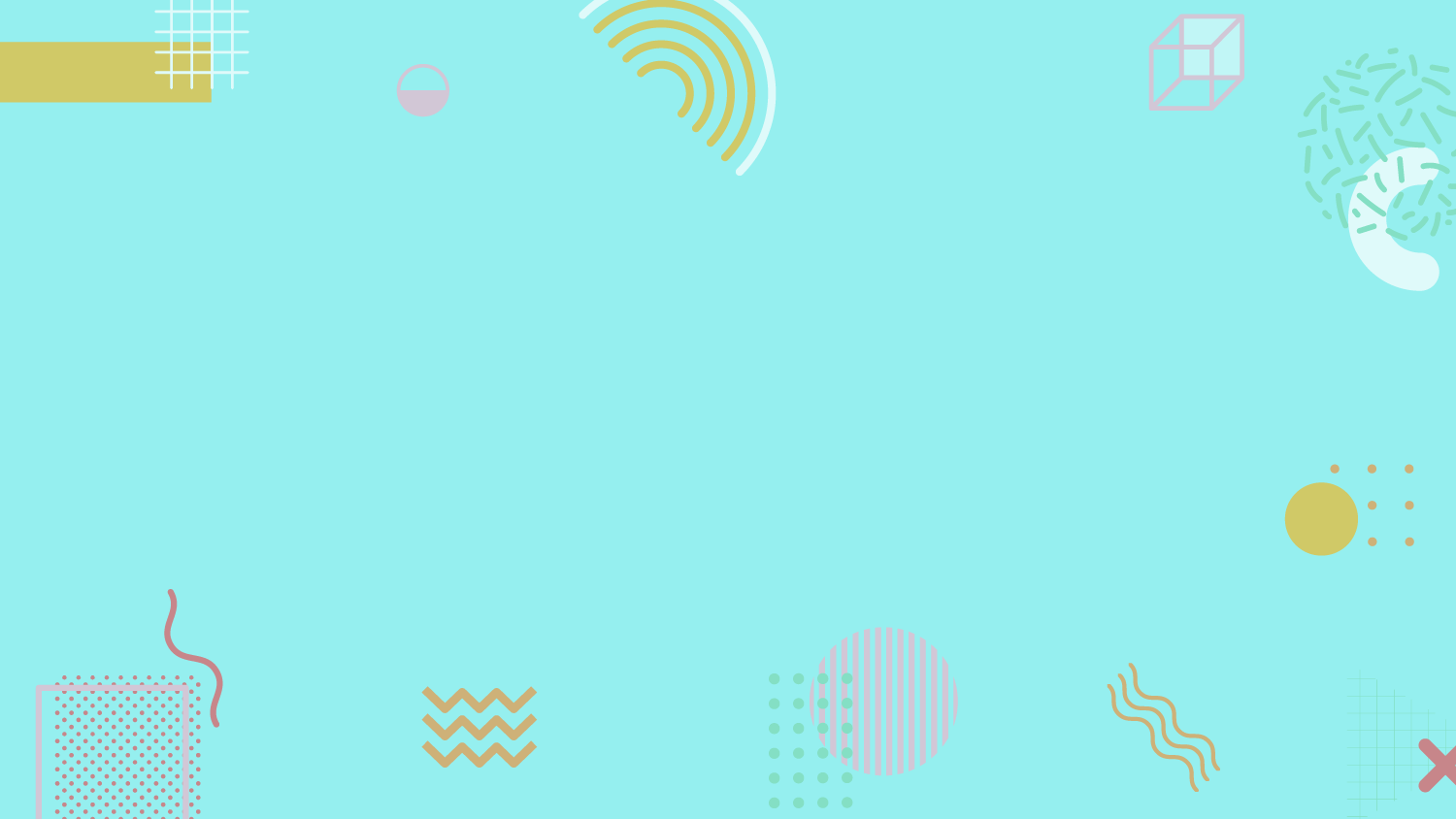 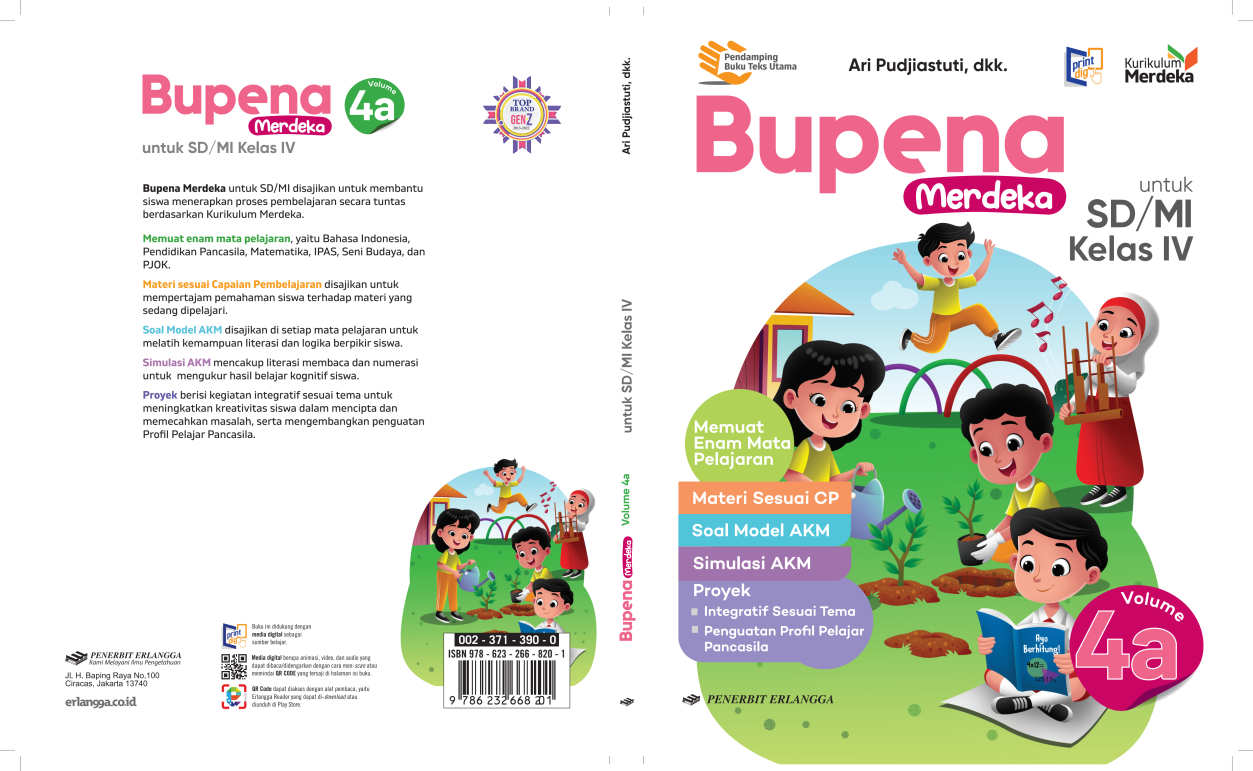 MEDIA MENGAJAR
BUPENA
UNTUK SD/MI KELAS 4
[Speaker Notes: Warna tulisan BUPENA disesuaikan dgn jenjang kelas]
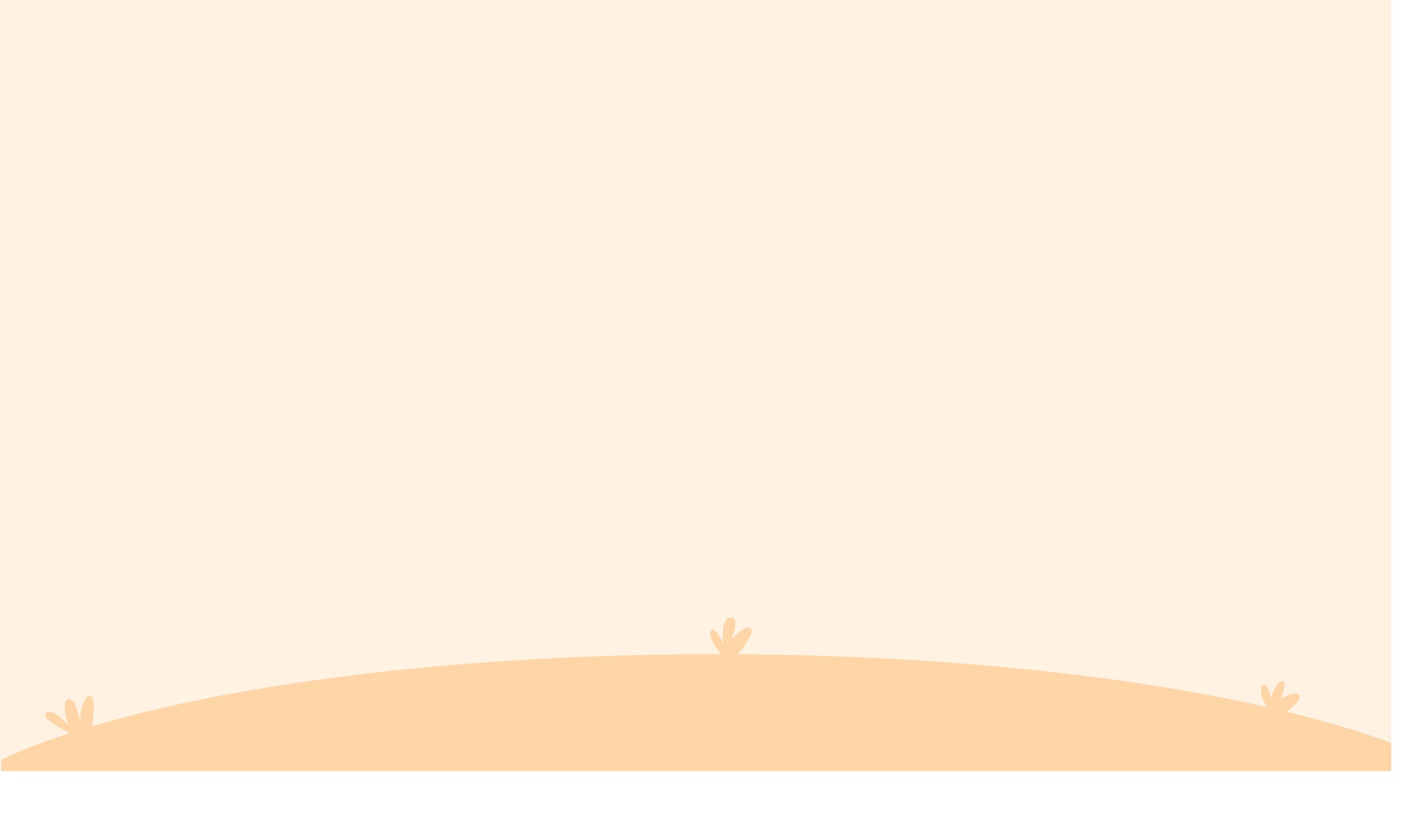 Perubahan Wujud Zat dalam Kehidupan Sehari-hari
BAB
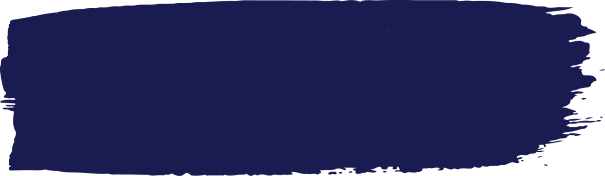 A. Materi
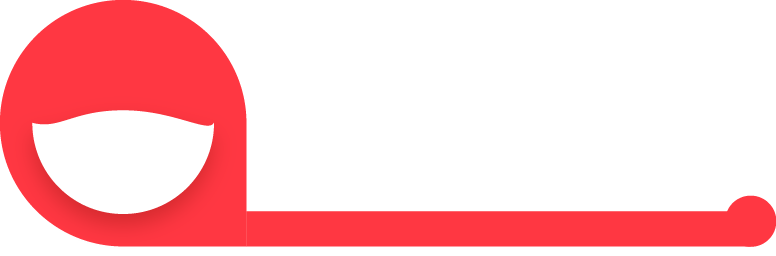 2
Benda termasuk materi (zat).
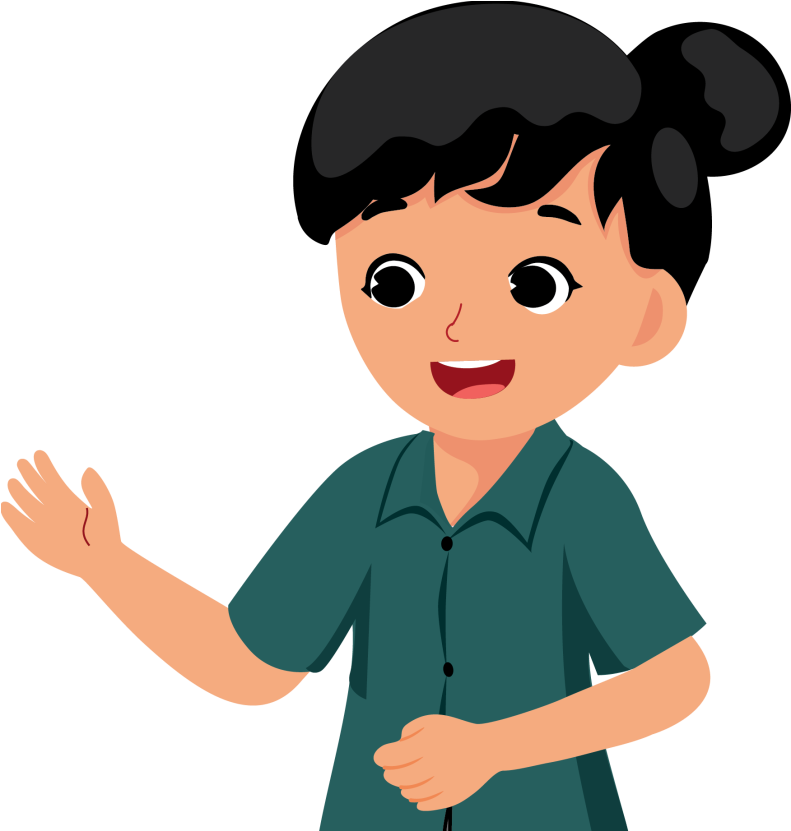 Benda dapat mengisi ruang, memiliki massa, dan memiliki volume.
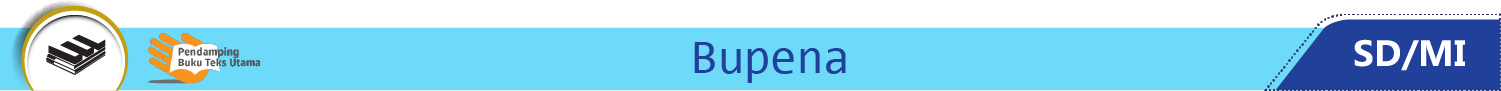 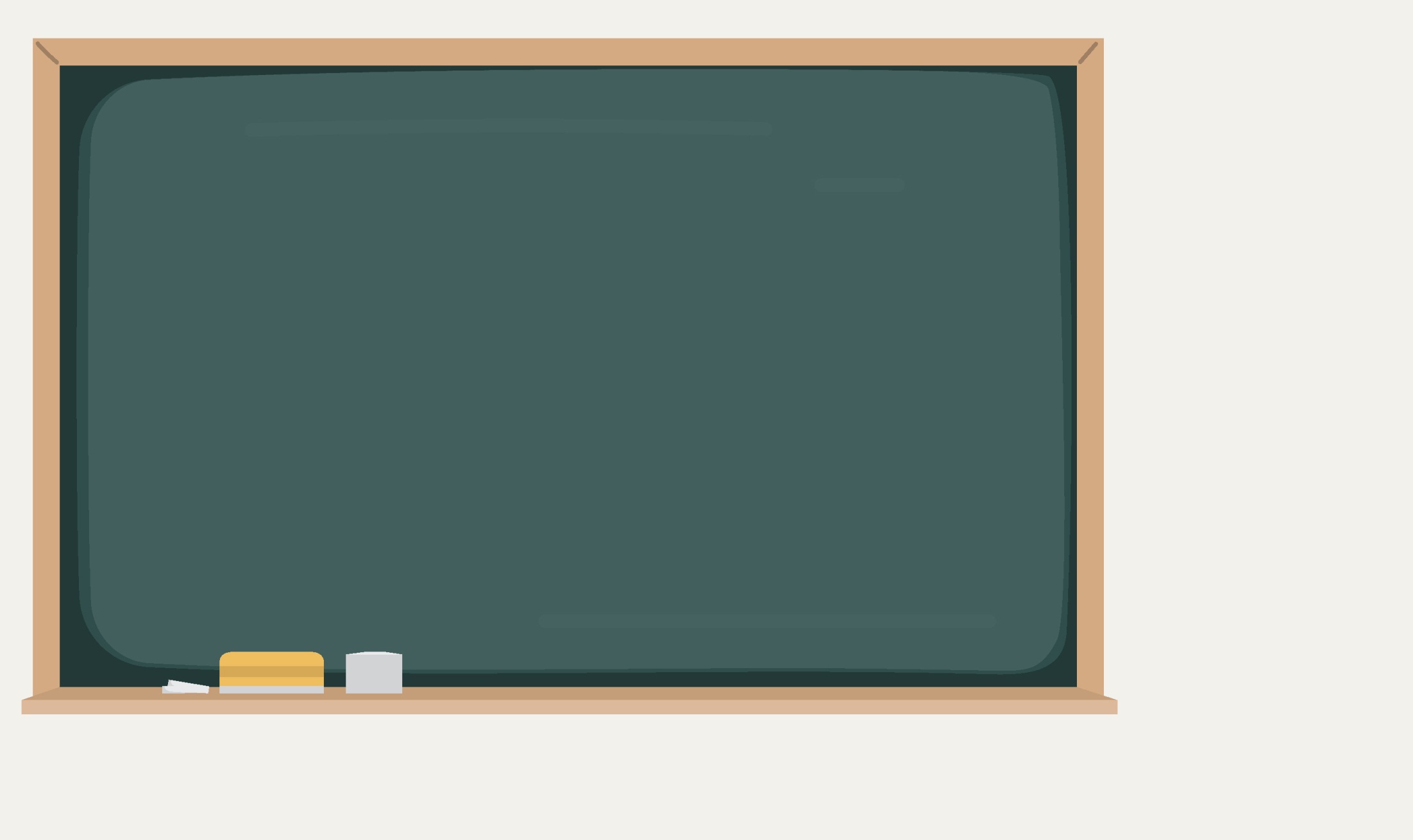 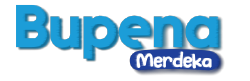 Massa adalah ukuran yang menunjukkan jumlah (banyaknya) materi.
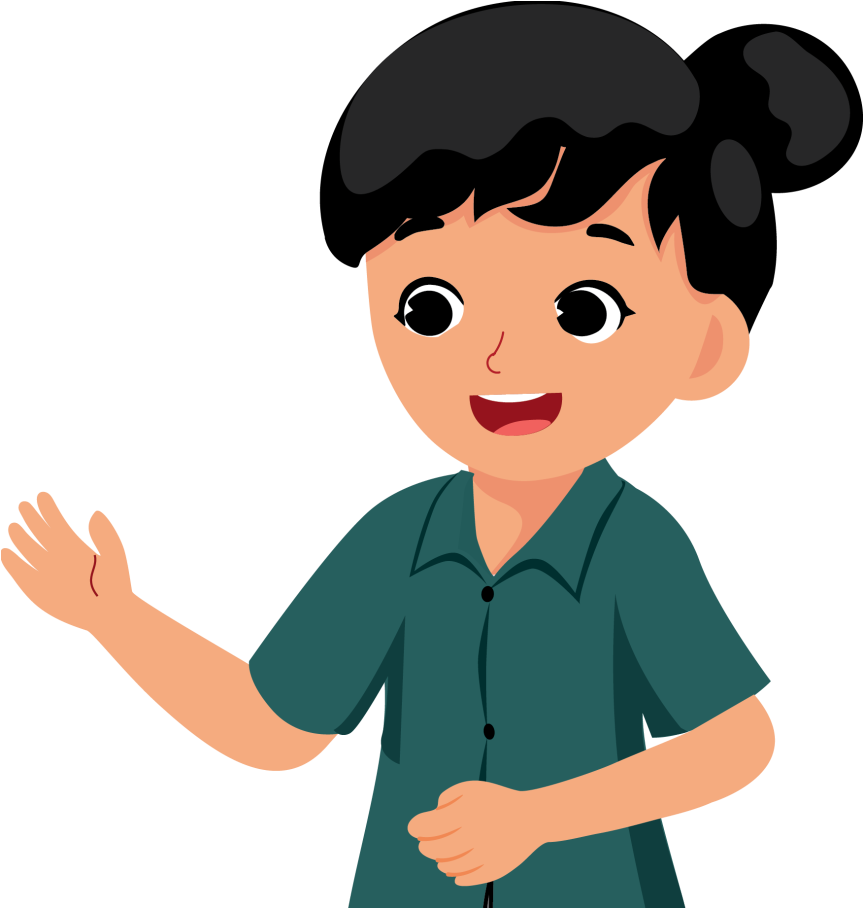 Massa suatu benda dapat berbeda dengan massa benda lainnya.
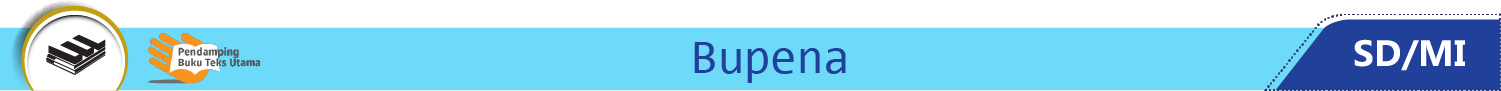 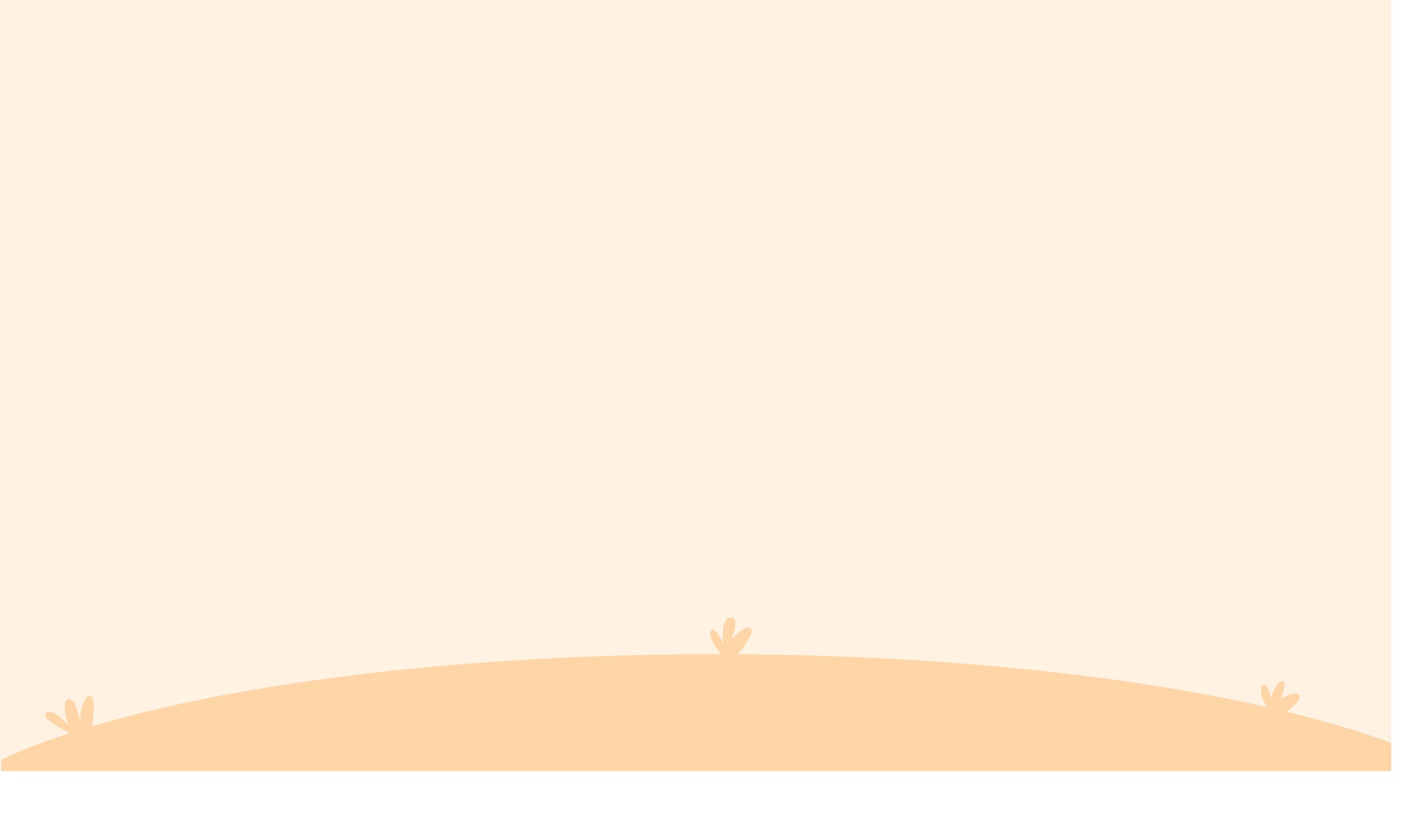 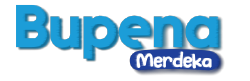 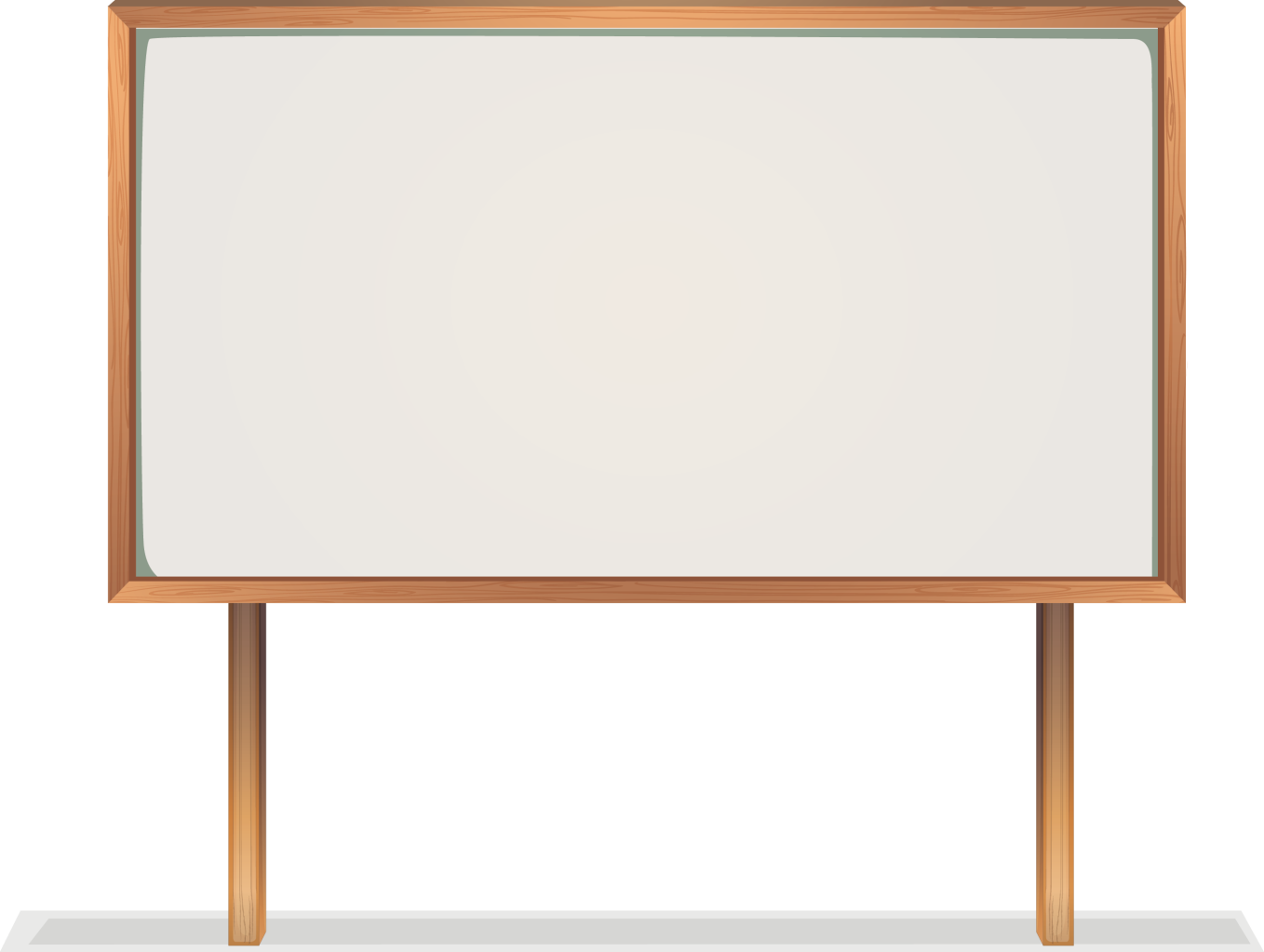 Semangka 4.000 gram
Massa 1 buah apel lebih ringan dibandingkan dengan massa 1 buah semangka.
Apel 300 gram
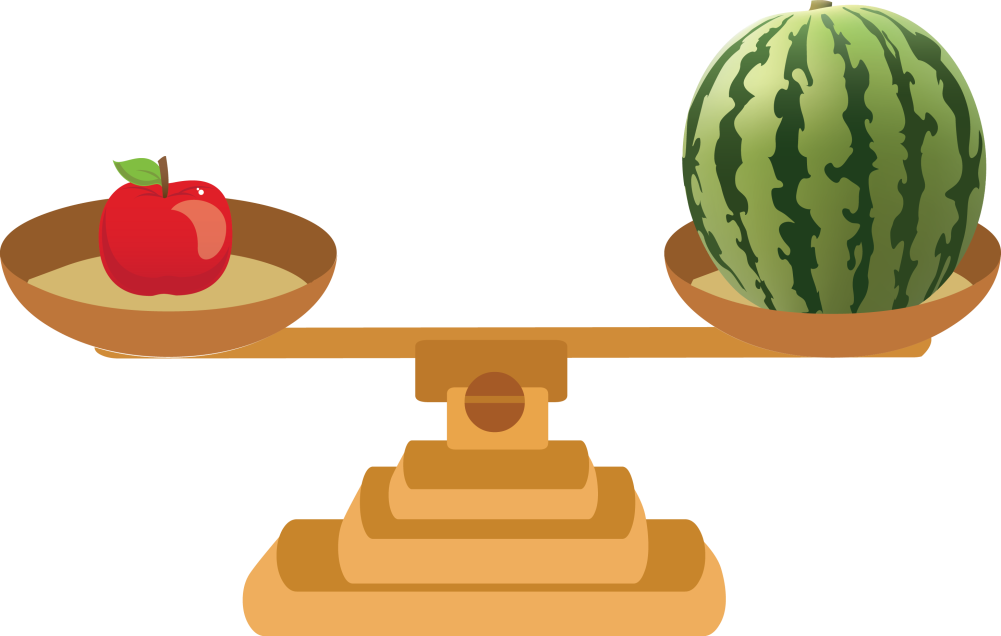 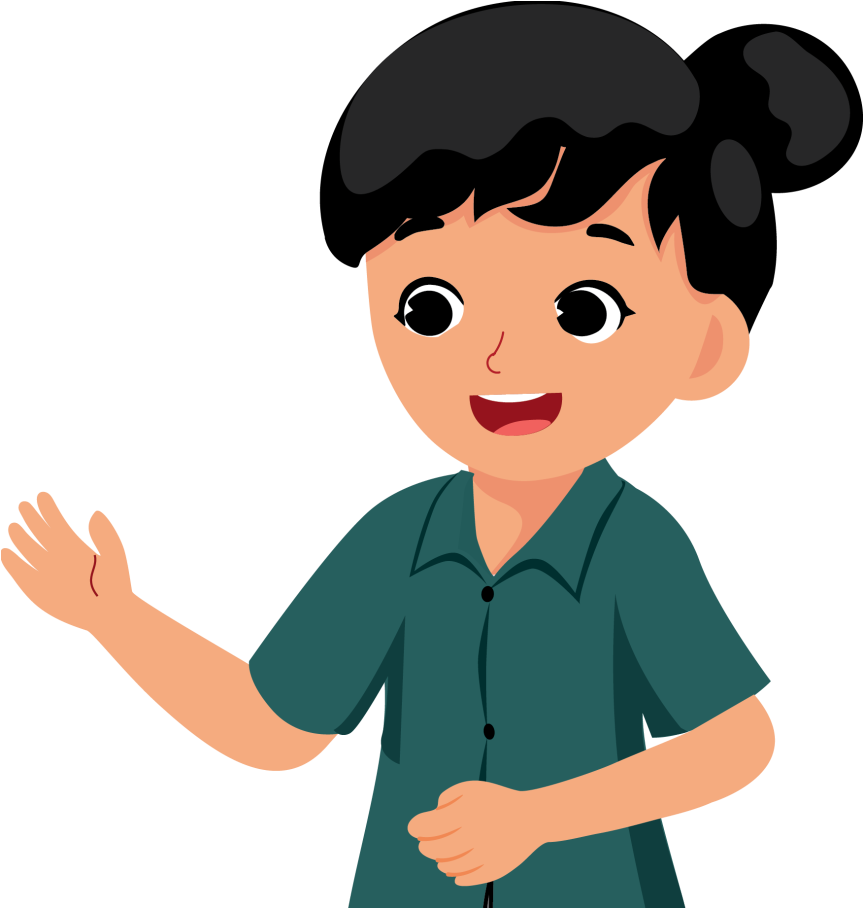 Massa benda dapat diukur menggunakan timbangan.
Hasil timbangan tersebut disebut sebagai berat.
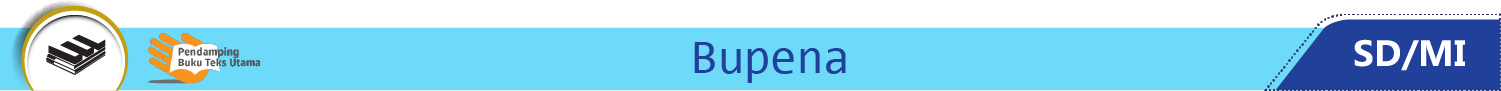 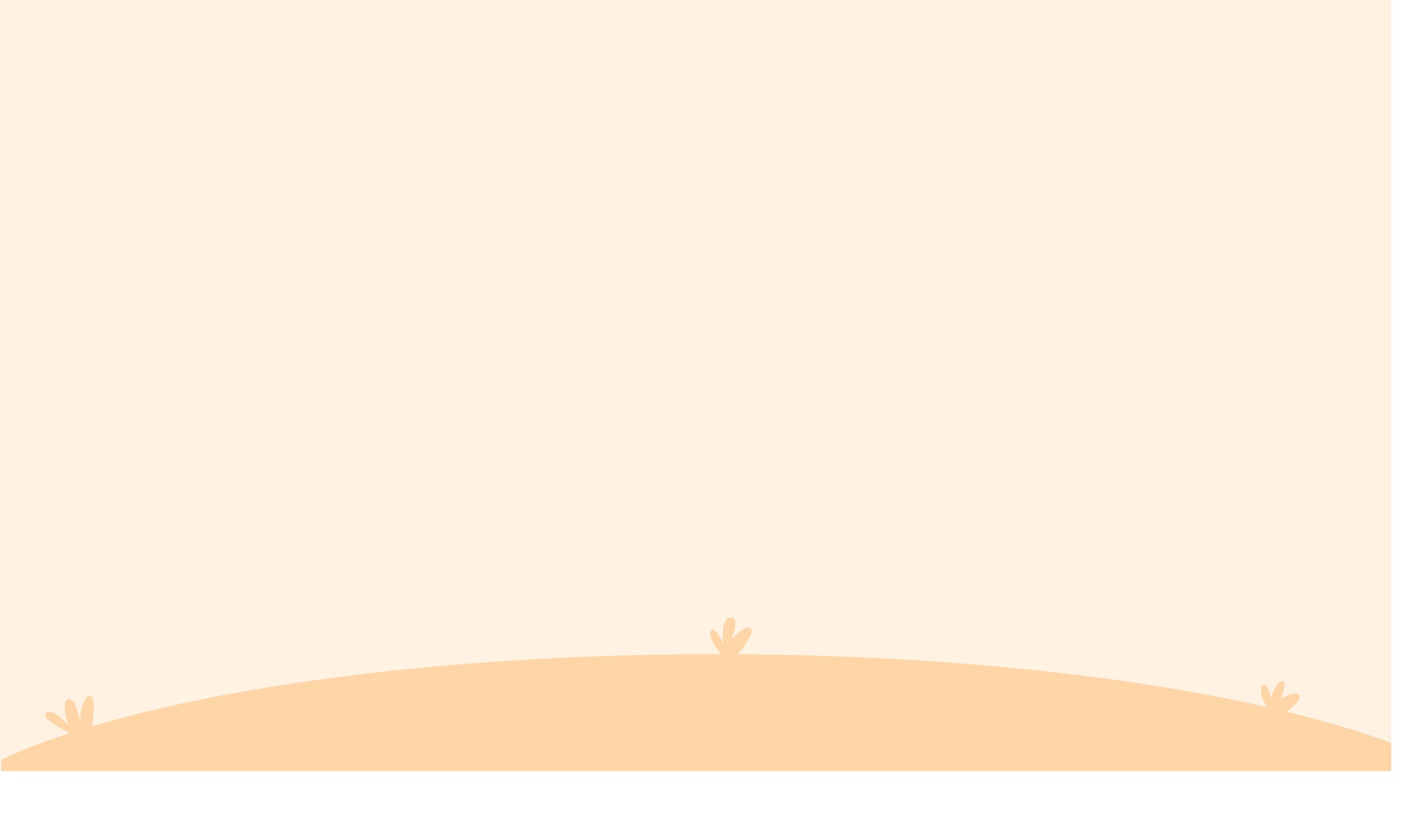 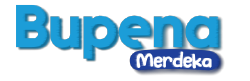 Ciri-ciri materi lainnya adalah mengisi ruang dan memiliki volume.
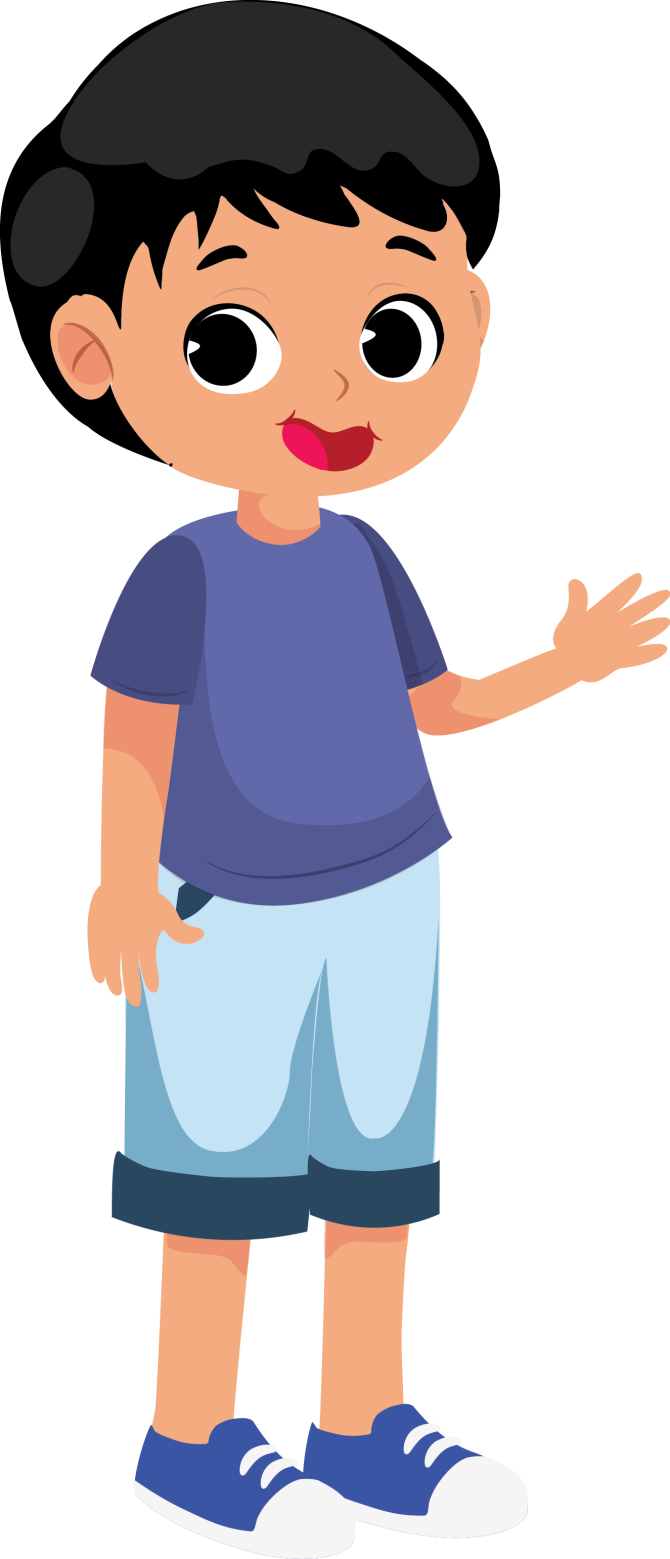 Artinya, setiap materi tentu memiliki ukuran tertentu.
A
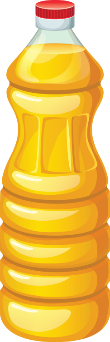 B
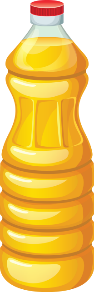 C
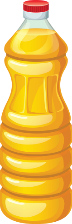 Minyak dengan volume 1500 ml.
Minyak dengan volume 600 ml.
Minyak dengan volume 330 ml.
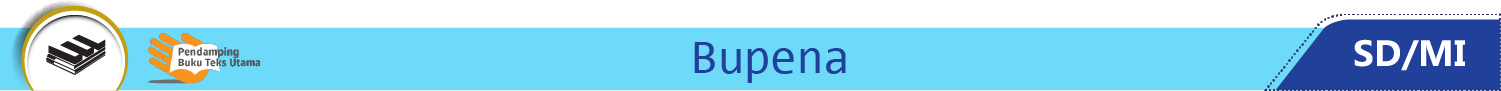 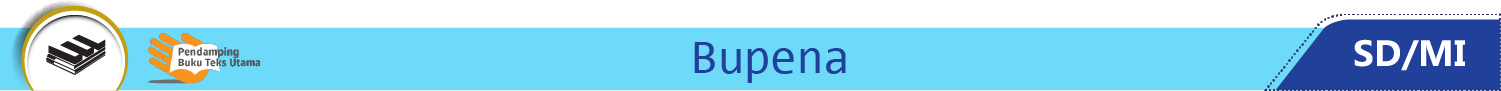 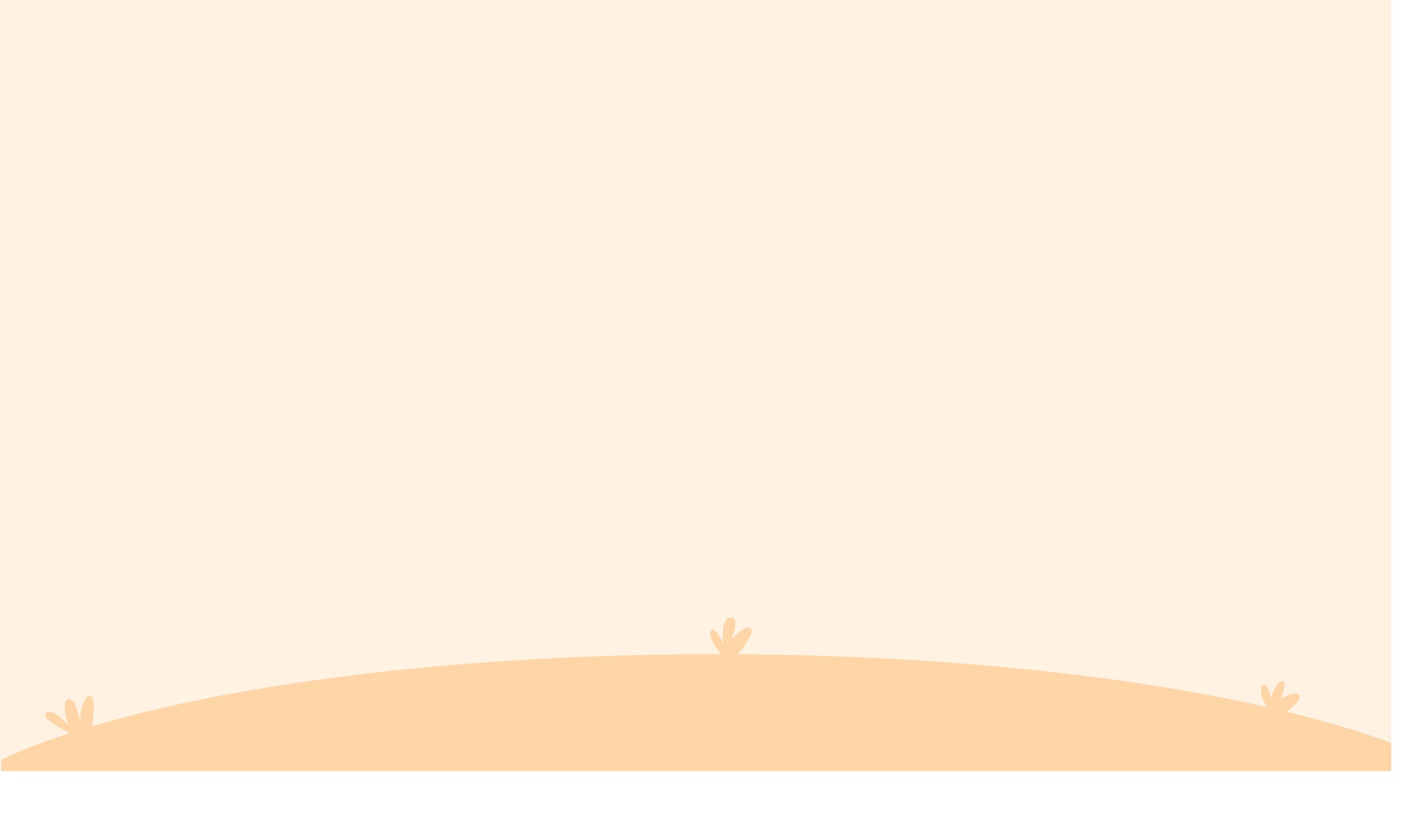 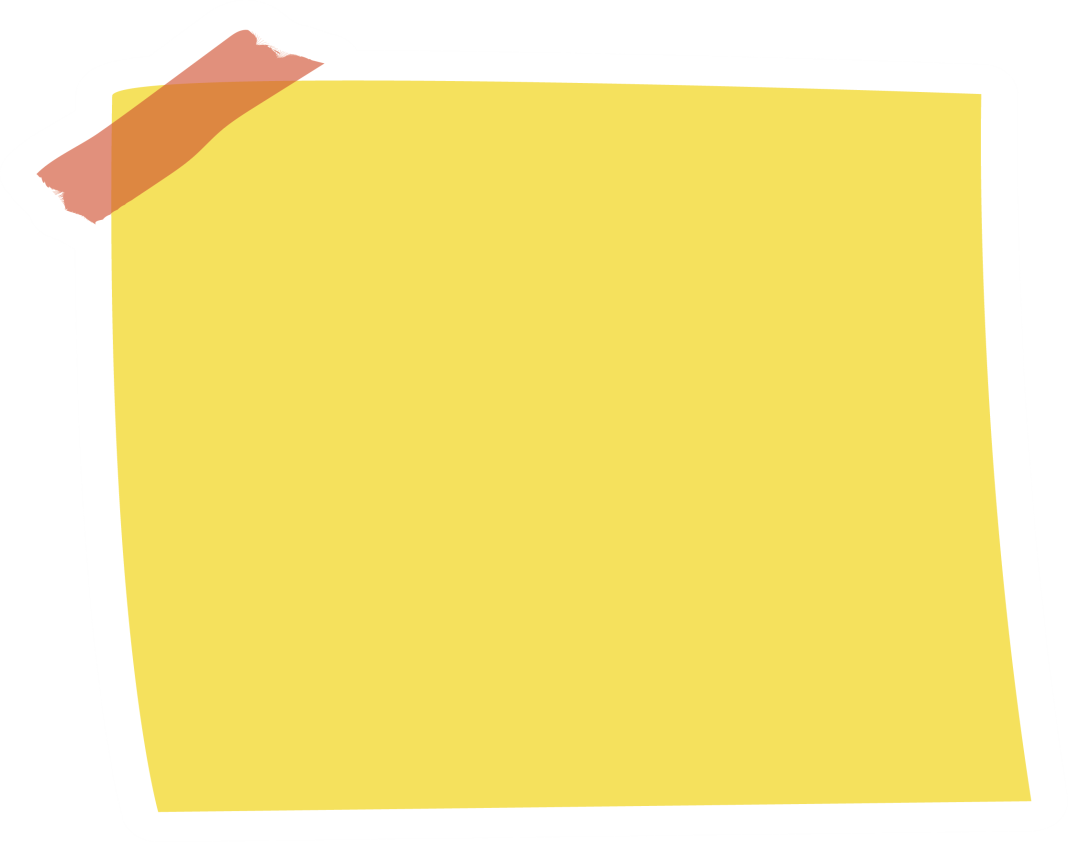 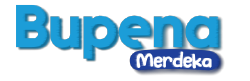 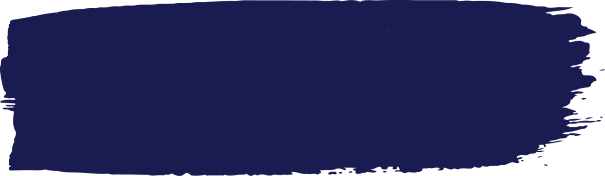 A. Wujud Materi
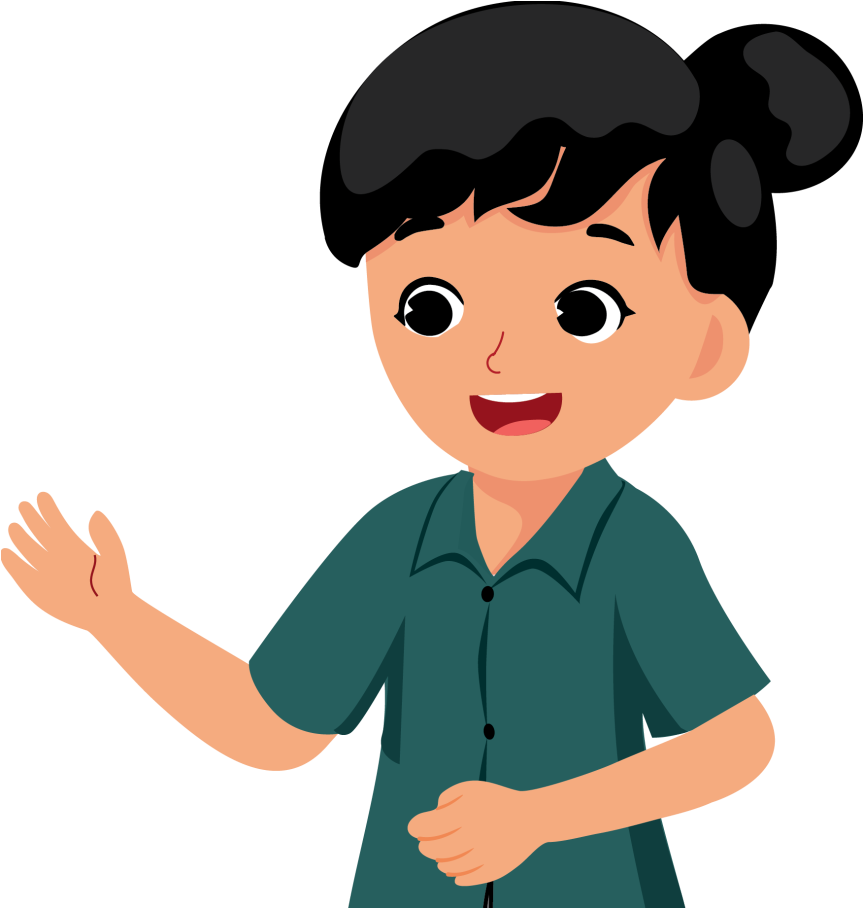 Materi benda dapat diukur massa dan volumenya jika menempati wadah atau ruang tertentu.
Massa dan volume benda menunjukkan jumlah atau banyaknya materi (zat).
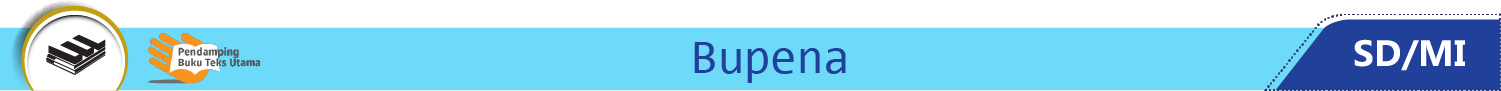 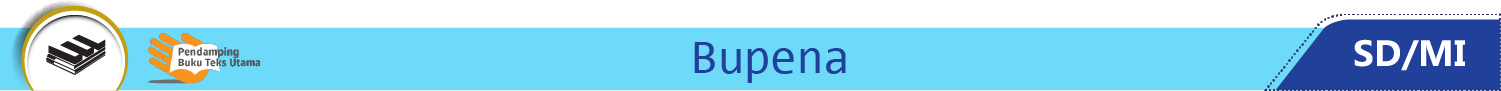 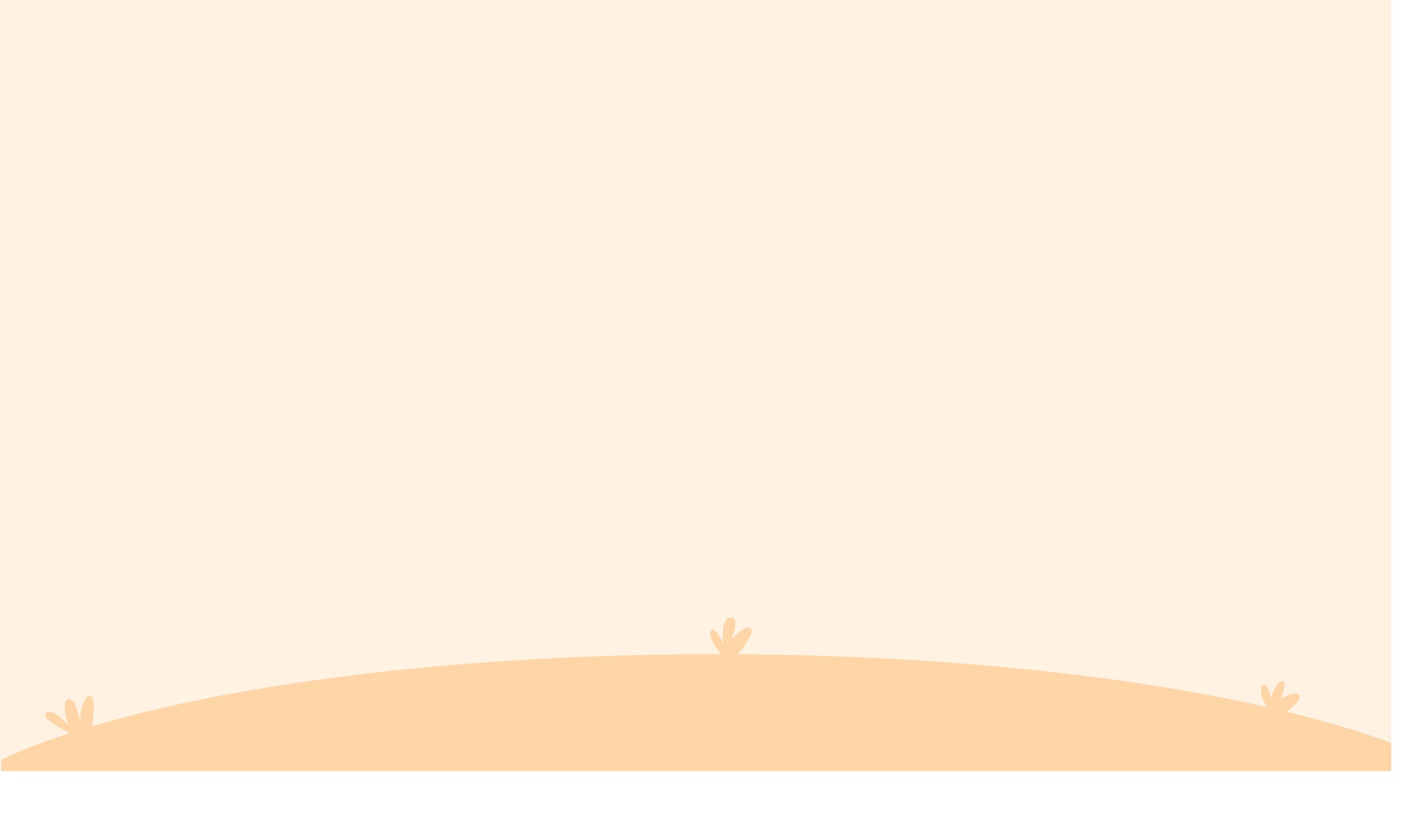 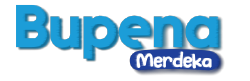 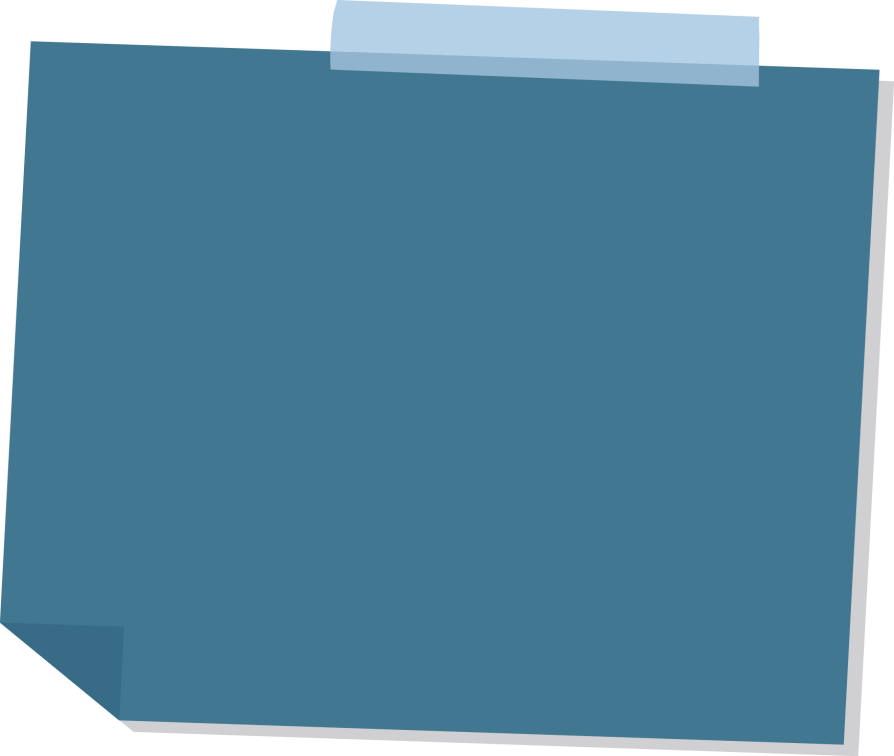 Benda adalah segala sesuatu di sekitar kita yang berwujud dan memiliki massa.
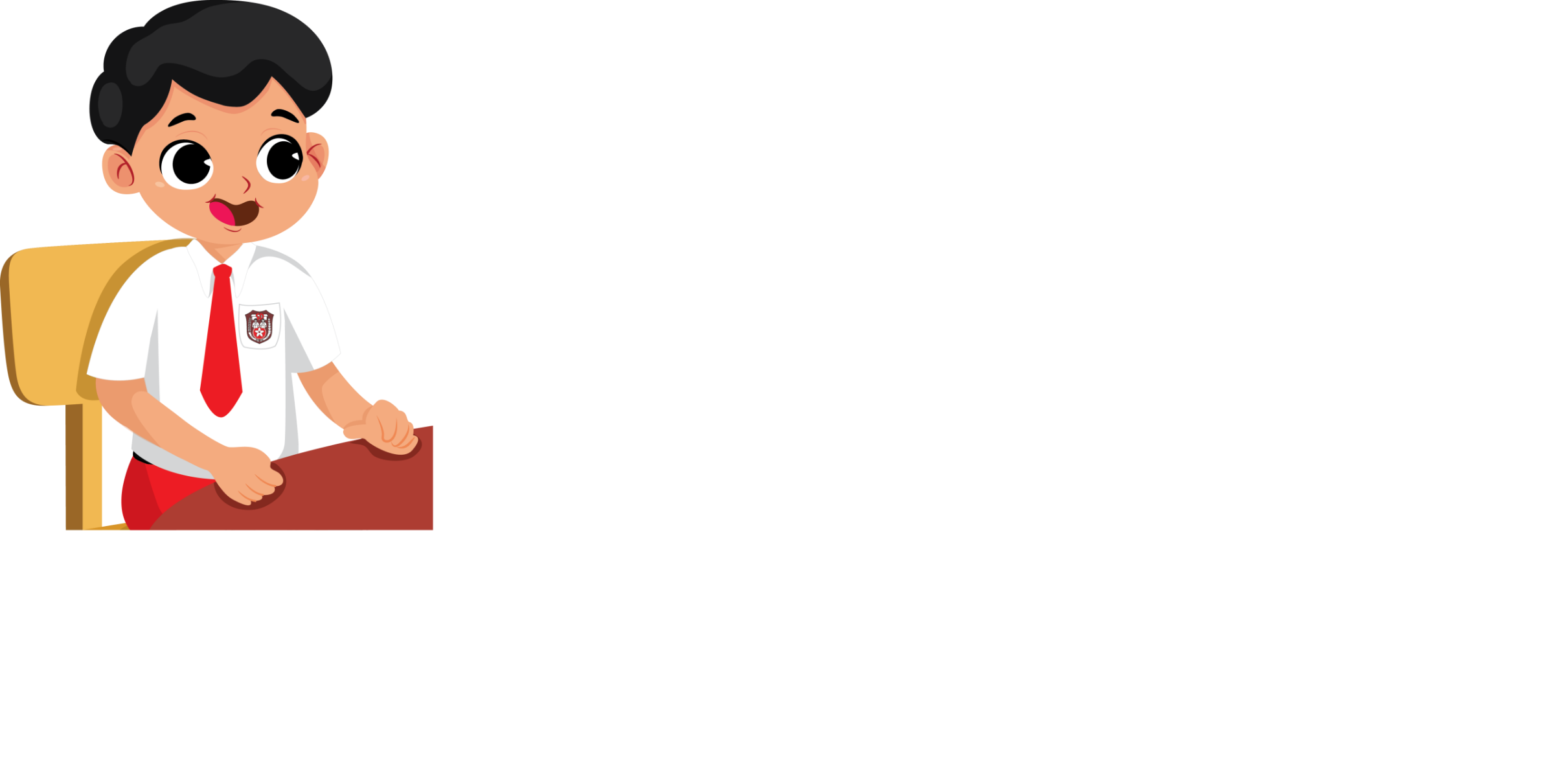 Benda Padat
Benda cair
Benda gas
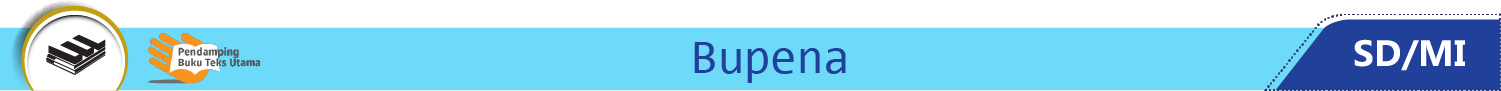 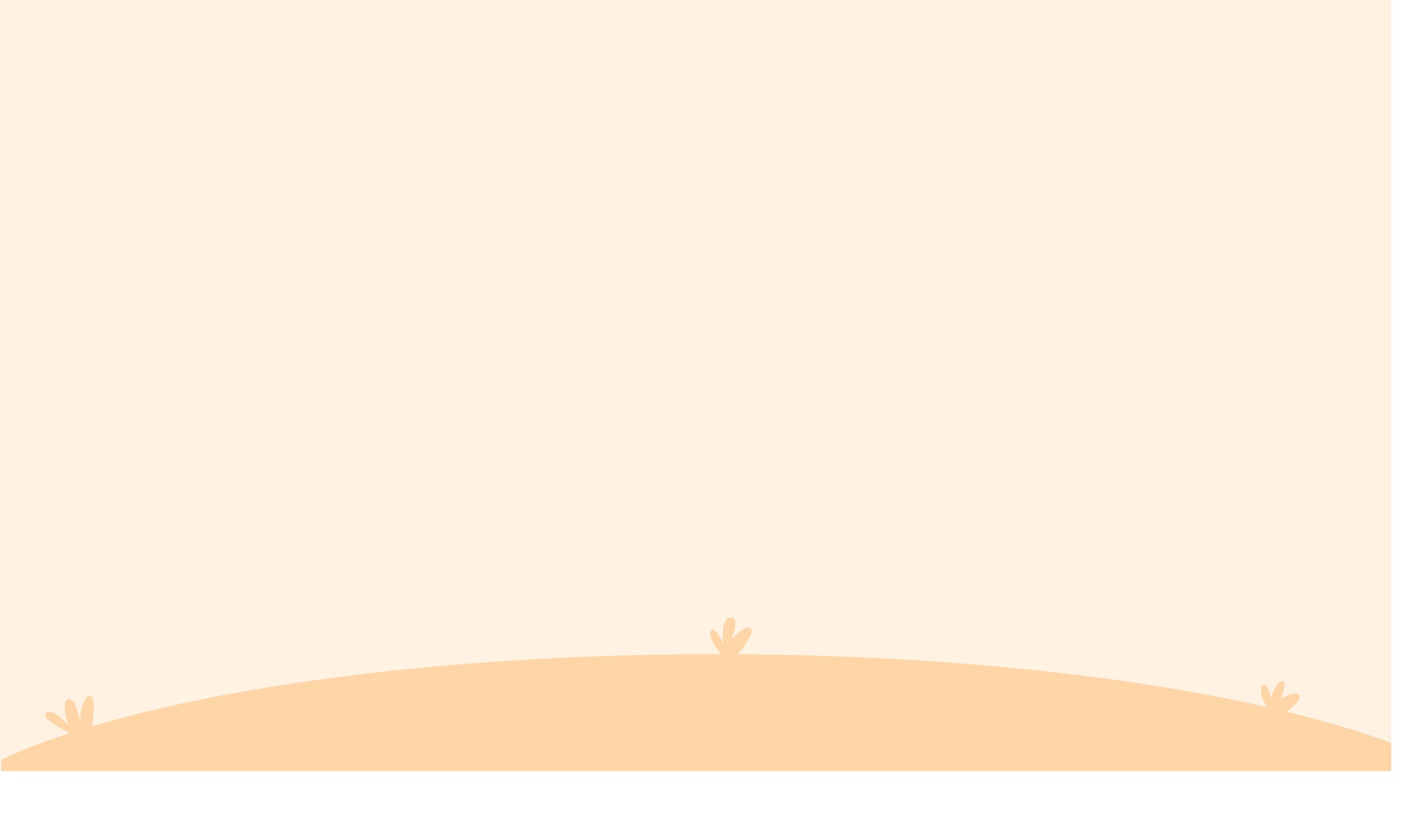 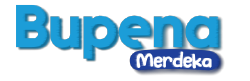 Benda Padat
Benda Cair
Benda Gas
Bentuk benda tidak mengikuti bentuk wadahnya dan volume tetap.
Dapat berubah.
Susunan zat penyusunnya sangat rapat.
Bentuk berubah mengikuti wadah, volume tetap.
Dapat berubah.
Menekan ke segala arah.
Mengalir dari tempat tinggi ke tempat rendah.
Benda dapat mengisi seluruh ruangan.
Bentuk mengikuti wadah.
Memiliki massa volume selalu berubah.
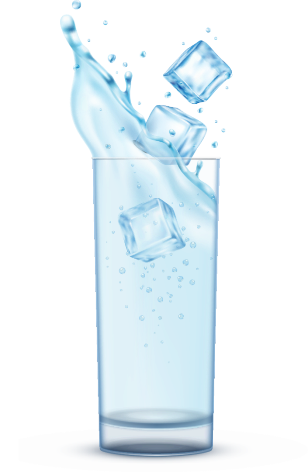 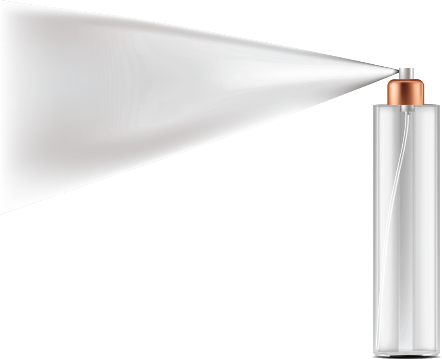 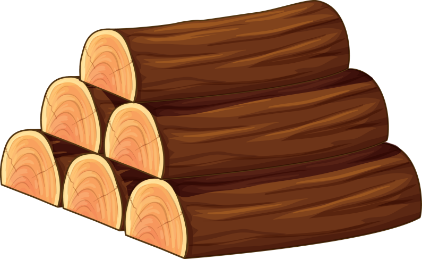 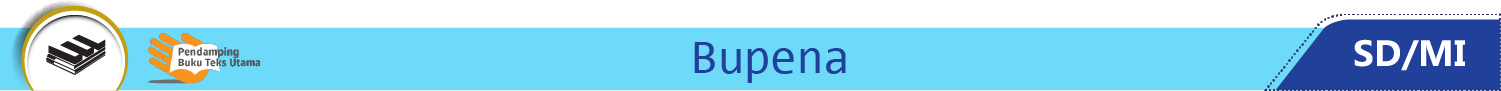 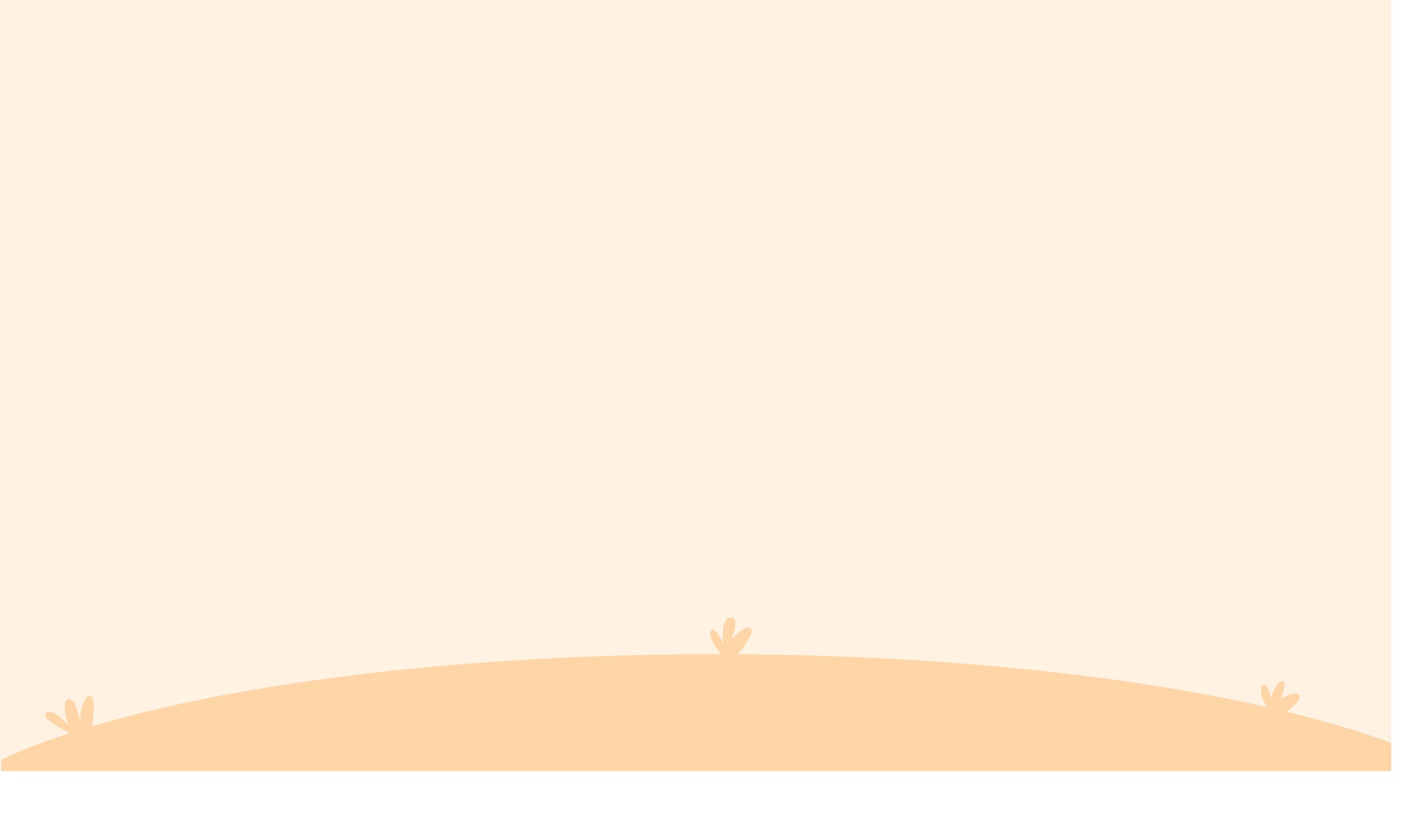 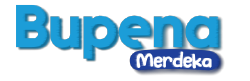 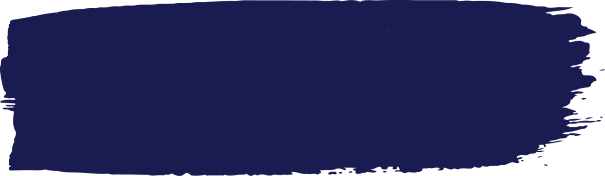 C. Perubahan Wujud Benda
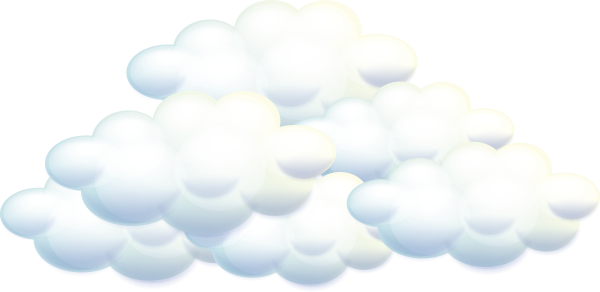 Mengembun
Mengkristal
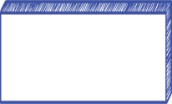 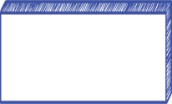 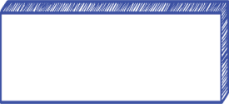 Cair
Padat
Gas
Menguap
Menyublim
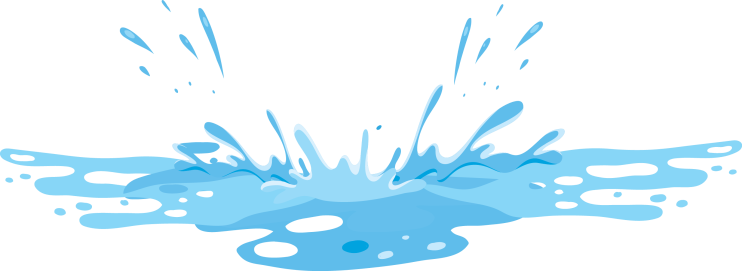 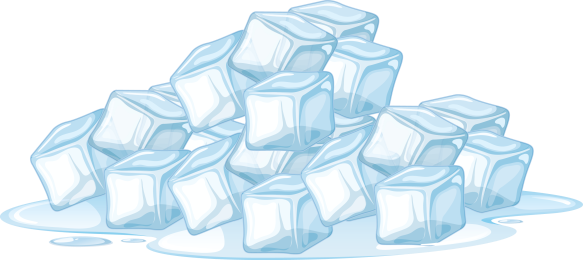 Mencair
Membeku
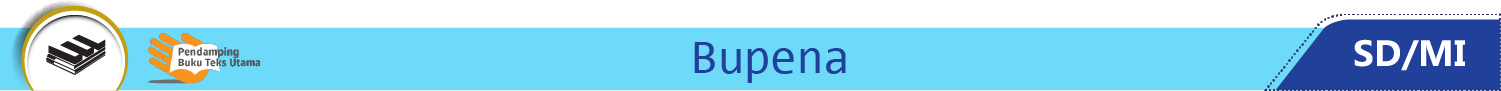 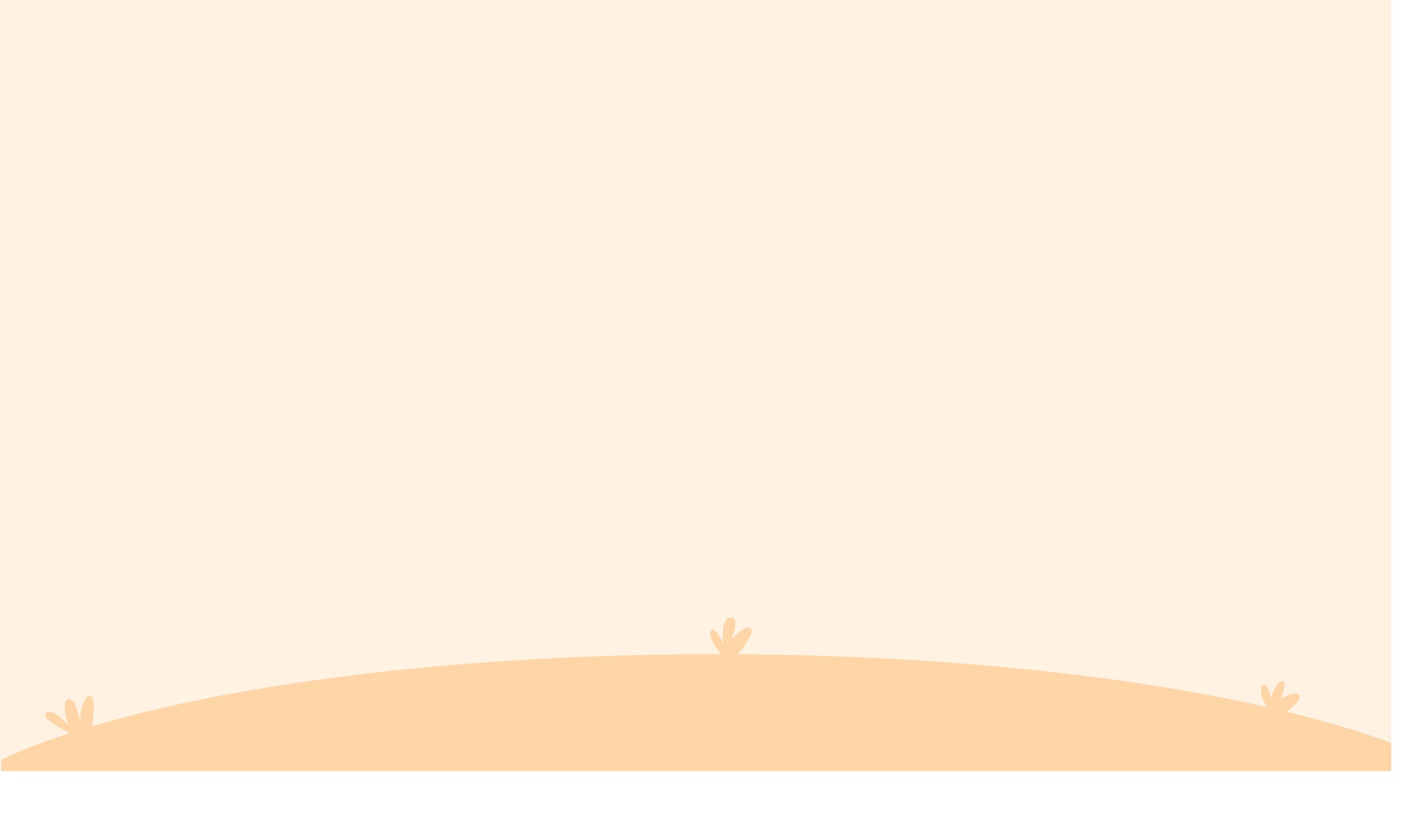 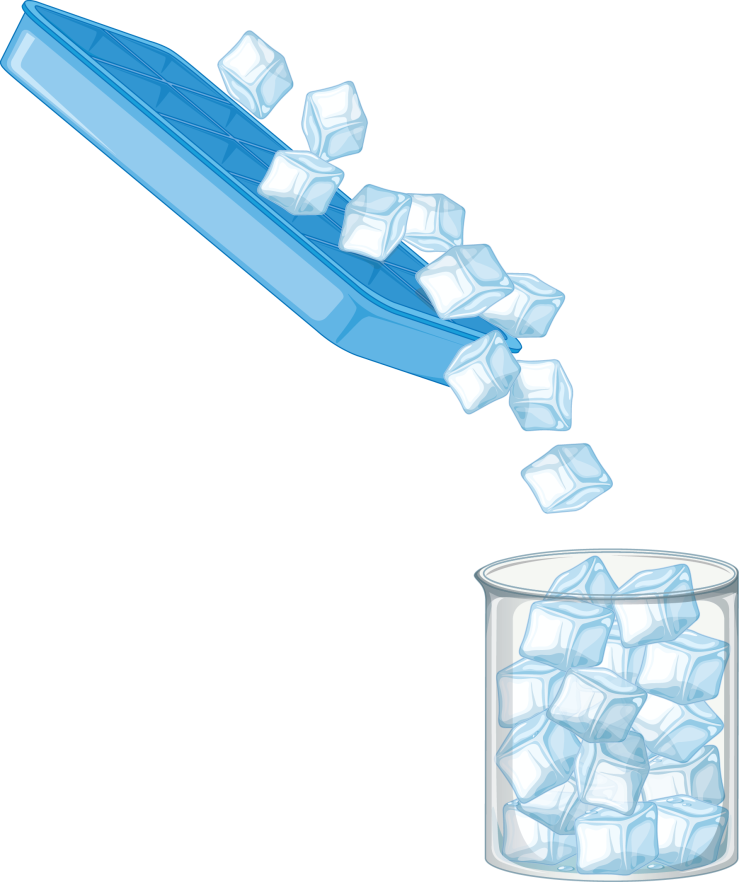 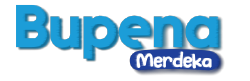 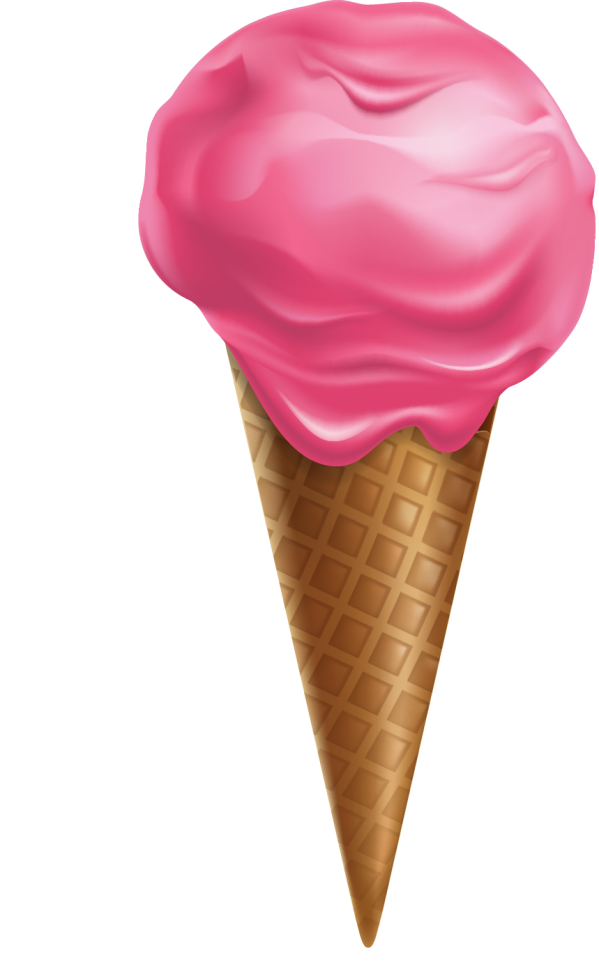 Mengembun
Membeku
Mencair
Menguap
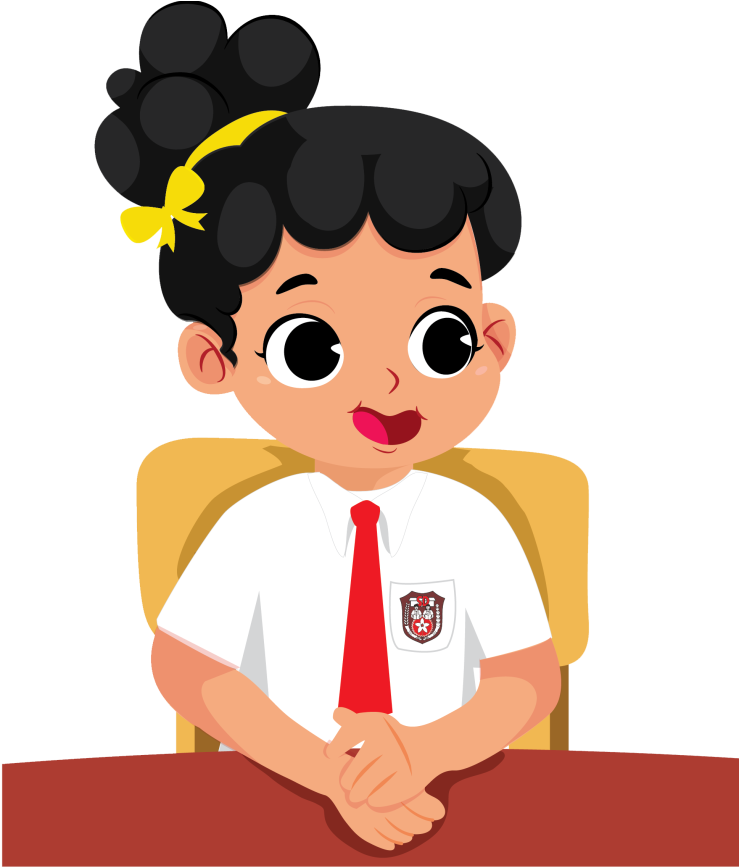 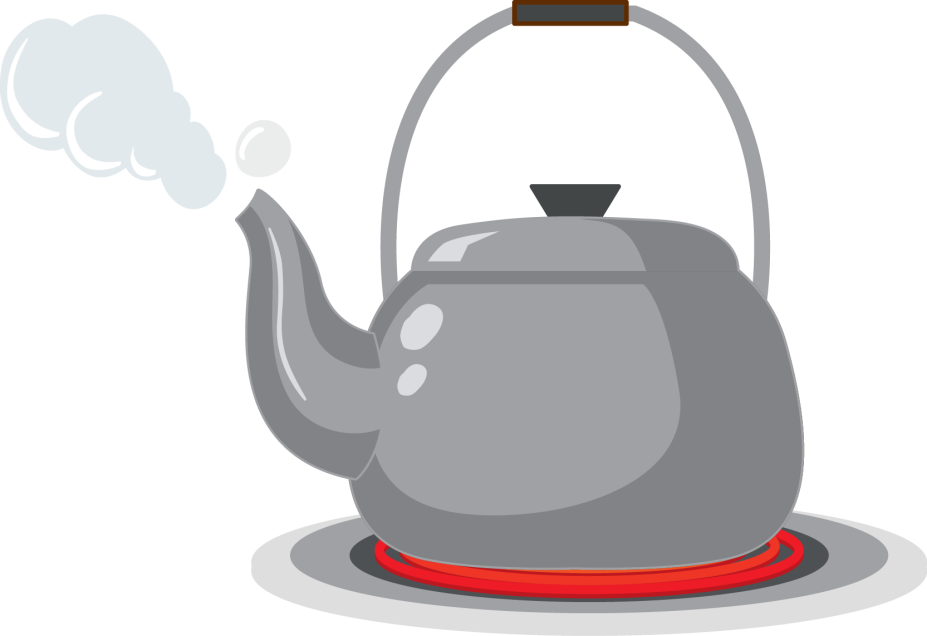 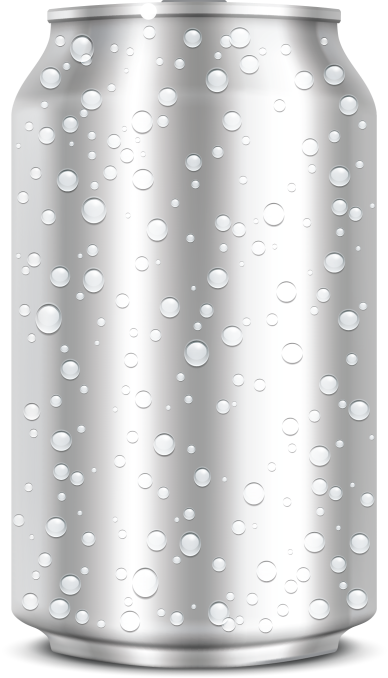 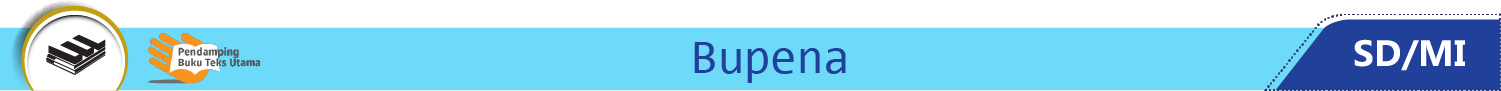